LUMEA ANIMALELOR DOMESTICE
PROIECT DIDACTIC
Prof. Purtan Ramona-Anamaria
GHICITOARE -
Am să vă spun două ghicitori:
Ghicitoarea 1:
Stă în lanț, doarme în cușcă,
Doar pe hoț îl mușcă și vestește pe oricine Vine-n vizită la mine. 
Ham, ham, ham, Ce nume am?
(Câinele)

Ghicitoarea 2:
Are coadă, are gheare,
Merge în patru picioare
Și când nu-i acasă,
Joacă șoarecii pe masă.
Ghici, ghicitoarea mea!
(Pisica)
Știu că voi iubiți mult animalele și fiecare dintre voi aveți câte un animal acasăCare este animalul vostru preferat și cine îl îngrijește?
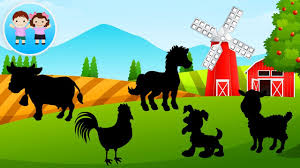 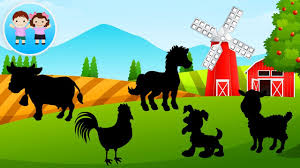 LUMEA ANIMALELOR
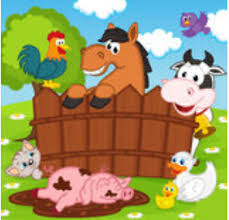 DOMESTICE

Azi vom vorbi despre animalele domestice, viața lor la fermă și puii lor.
Urmărim un desen audio-video intitulat, La Fermă
https://youtu.be/-89NcVCE8Sk
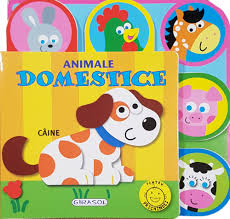 https://youtu.be/-89NcVCE8Sk
ANIMALELE DOMESTICE
Descrieți fiecare animal: culoarea, cu ce este acoperit:păr, blană, piele
Cum se numesc puii lor
Care animale domestice le mai cunoaștem și nu sunt la ferma noastră din imagine? Calul, Vaca, Iepurele, Cocoșul...
FISA  NR. 1
Uniți fiecare animal cu hrana lui preferată
FIȘA NR. 2
JOC ONOMATOPEEGHICESTE ANIMALUL
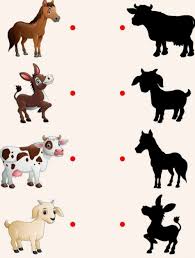 FIȘA NR.3
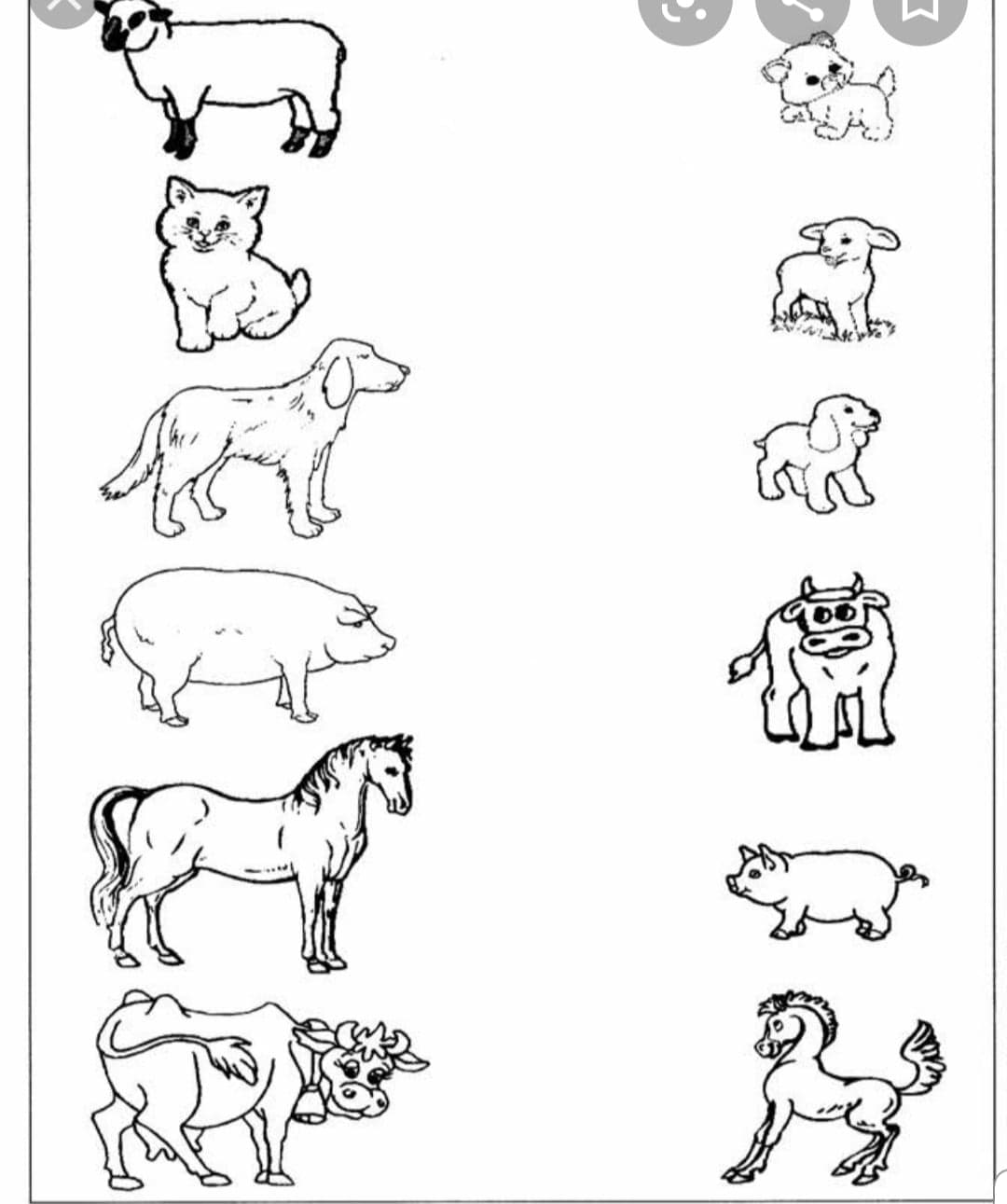 https://wordwall.net/ro/resource/9381985/animalele-cine-este-mama-mea
JOC ONLINE
Urmărim fișa cu animalele și puii care s-au pierdut de mama lor. Numiți puii animalelor și 
uniți printr-o linie
fiecare pui cu mămica lui.
FIȘA NR.4
Umbra animalelor domestice 
Găsiți umbra animalelor de la fermă. Uniți printr-o linie animalul cu umbra lui.
Încheierea activității
Bravo!!! Copii!
Cunoașteți animalele domestice